The challenges of using metered data to study online behaviours
Oriol J. Bosch    | THE LONDON SCHOOL OF ECONOMICS / RECSM-UPF
ORIOL J. BOSCH | THE LONDON SCHOOL OF ECONOMICS / RECSM-UPF
            o.bosch-jover@lse.ac.uk 
            orioljbosch
             https://orioljbosch.com/
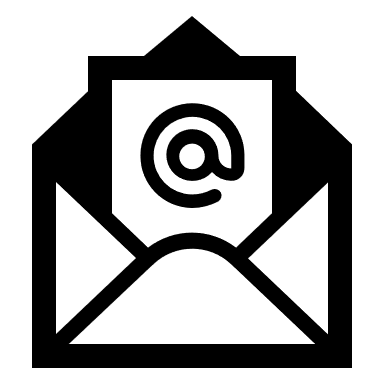 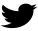 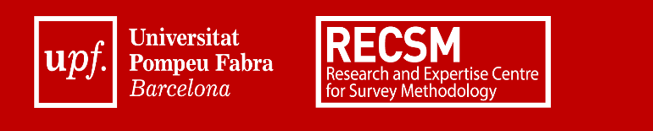 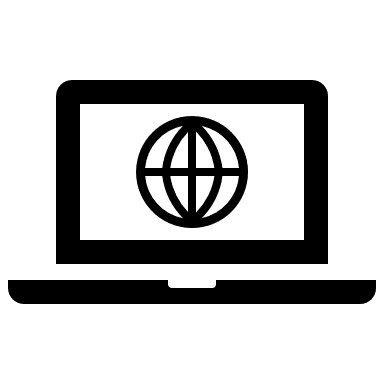 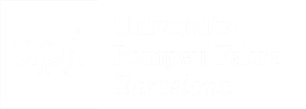 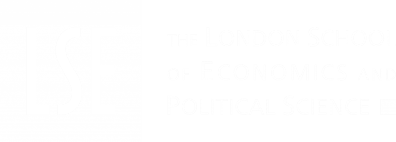 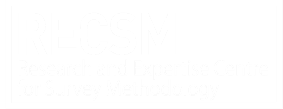 This project has received funding from the European Research Council (ERC) under the European Union’s Horizon 2020 research and innovation programme (grant agreement No849165), PI: Melanie Revilla
INTRODUCTION
What this talk is about
Practical experience designing the (potentially) first cross-national online panel survey combined with metered data.
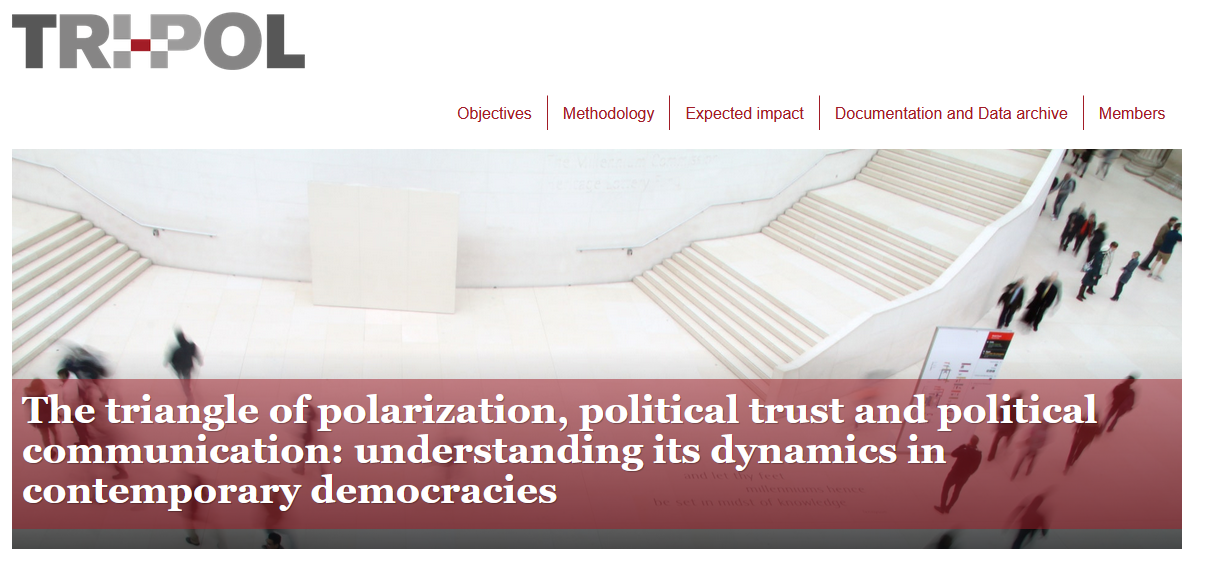 INTRODUCTION
What this talk is about
Practical experience designing the (potentially) first cross-national online panel survey combined with metered data. 
     + Theoretical knowledge from our Total Error Framework
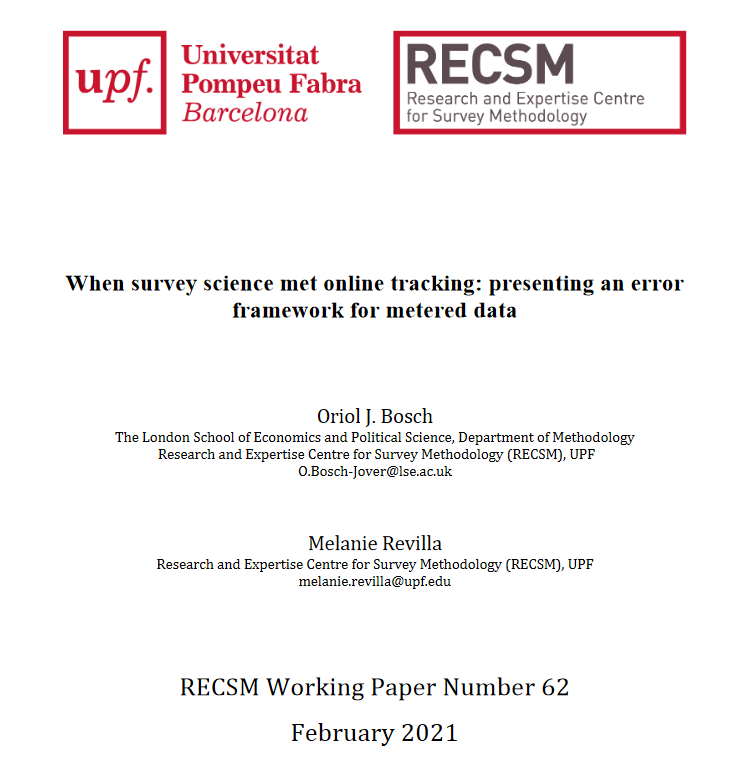 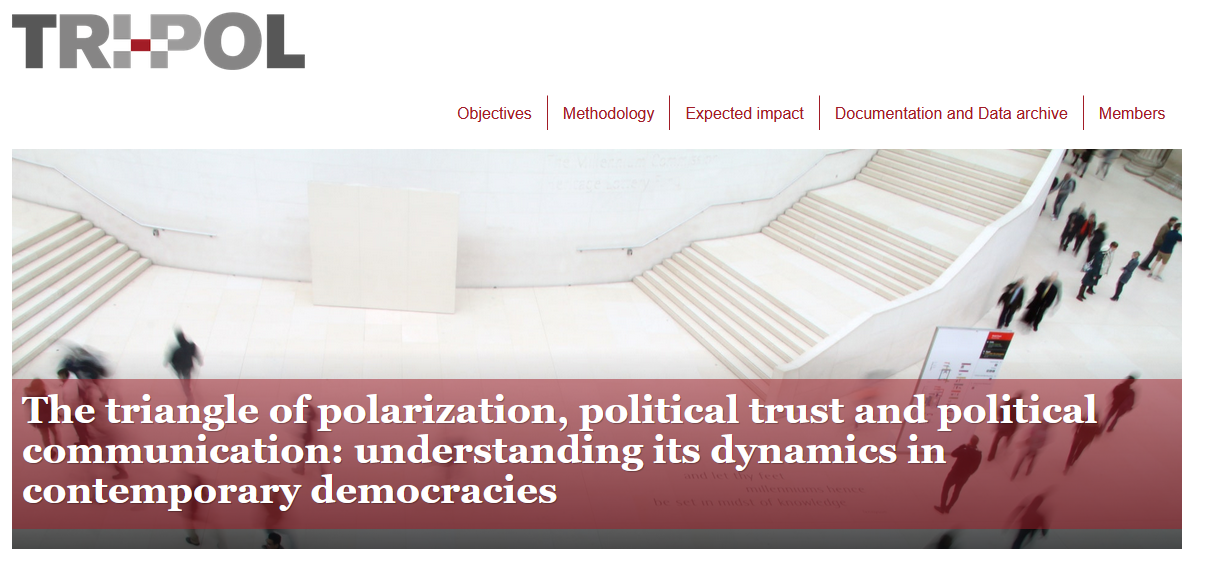 INTRODUCTION
What this talk is about
Practical experience designing the (potentially) first cross-national online panel survey combined with metered data. 
     + Theoretical knowledge from our Total Error Framework
Sadly, we still don’t have data (yet)
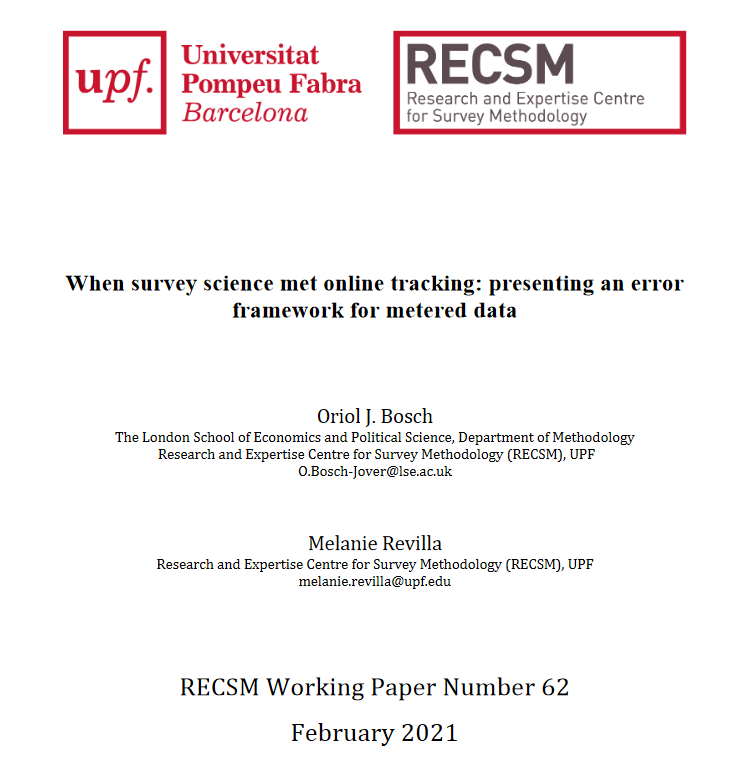 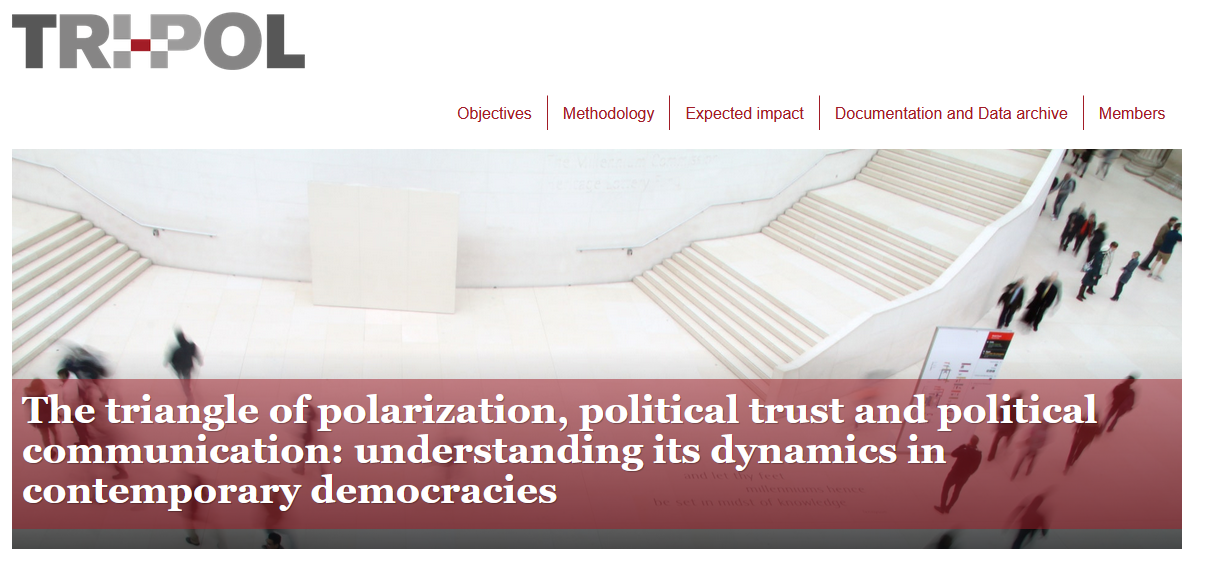 INTRODUCTION
Tracking online behaviours using a meter
Definition

Metered data is obtained from a meter willingly installed or configured by a sample of participants on their devices (PCs, tablets and/or smartphones). 
A meter refers to a heterogeneous group of tracking technologies that allow to passively track, at least, information about the URLs of the web pages visited by the participants.
INTRODUCTION
Tracking online behaviours using a meter
Definition

Metered data is obtained from a meter willingly installed or configured by a sample of participants on their devices (PCs, tablets and/or smartphones). 
A meter refers to a heterogeneous group of tracking technologies that allow to passively track, at least, information about the URLs of the web pages visited by the participants.
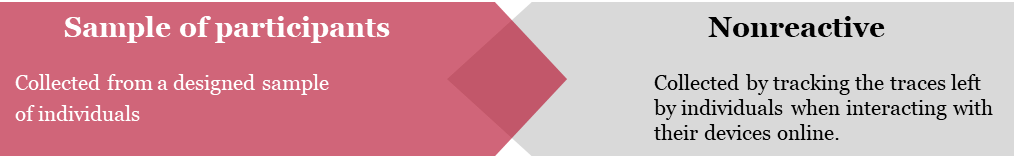 THIS STUDY
TRI-POL project
Combination of surveys and metered data at the individual level
3 survey waves, 15 days of tracking prior & posterior of each wave
Netquest metered panels
Spain, Italy, Portugal, Argentina and Chile
Questionnaire about polarization, political trust and political communication
Metered data dataset focused on consumption of news, political information and social media
Important considerations: 
Sample of already metered individuals.
Not access to raw data
The dataset is gonna be open-access!
RESULTS
Challenges when using metered data to make inferences for finite populations
How to create metered data variables
RESULTS
Challenges when using metered data to make inferences for finite populations
How to create metered data variables
 
Mostly we will measure behavioural concepts with behavioural data…it should be very straightforward
RESULTS
Challenges when using metered data to make inferences for finite populations
How to create metered data variables
 
Mostly we will measure behavioural concepts with behavioural data…it should be very straightforward

Concept: average hours of consumption of online political news
RESULTS
Challenges when using metered data to make inferences for finite populations
How to create metered data variables
 
Mostly we will measure behavioural concepts with behavioural data…it should be very straightforward

Concept: average hours of consumption of online political news
Measure: average time recorded of the visits to online news media outlets’ political URLs.
RESULTS
Challenges when using metered data to make inferences for finite populations
How to create metered data variables
 
Mostly we will measure behavioural concepts with behavioural data…it should be very straightforward

Concept: average hours of consumption of online political news
Measure: average time recorded of the visits to online news media outlets’ political URLs.

Which online news media outlets?
RESULTS
Challenges when using metered data to make inferences for finite populations
How to create metered data variables
 
Mostly we will measure behavioural concepts with behavioural data…it should be very straightforward

Concept: average hours of consumption of online political news
Measure: average time recorded of the visits to online news media outlets’ political URLs.

Which online news media outlets?
What is political?
RESULTS
Challenges when using metered data to make inferences for finite populations
How to create metered data variables
 
Mostly we will measure behavioural concepts with behavioural data…it should be very straightforward

Concept: average hours of consumption of online political news
Measure: average time recorded of the visits to online news media outlets’ political URLs.

Which online news media outlets?
What is political?
What do we consider as a visit?
RESULTS
Challenges when using metered data to make inferences for finite populations
How to create metered data variables
 
Mostly we will measure behavioural concepts with behavioural data…it should be very straightforward

Concept: average hours of consumption of online political news
Measure: average time recorded of the visits to online news media outlets’ political URLs.

Which online news media outlets?
What is political?
What do we consider as a visit?
What time frame to use to compute an average?
RESULTS
Challenges when using metered data to make inferences for finite populations
Which news media outlets to track? – Our experience
 
Past approaches:
RESULTS
Challenges when using metered data to make inferences for finite populations
Which news media outlets to track? – Our experience
 
Past approaches:

Already available lists created by researchers? (Domains shared on Facebook, Guess, 2021)
RESULTS
Challenges when using metered data to make inferences for finite populations
Which news media outlets to track? – Our experience
 
Past approaches:

Already available lists created by researchers? (Domains shared on Facebook, Guess, 2021)
Not available in our countries
What is the validity of these lists?
RESULTS
Challenges when using metered data to make inferences for finite populations
Which news media outlets to track? – Our experience
 
Past approaches:

Already available lists created by researchers? (Facebook blabla Guess et al.)

Top X list by some ranking web site? (TOP 50 Alexa, Cardenal et al., 2019)
RESULTS
Challenges when using metered data to make inferences for finite populations
Which news media outlets to track? – Our experience
 
Past approaches:

Already available lists created by researchers? (Facebook blabla Guess et al.)

Top X list by some ranking web site? (TOP 50 Alexa, Cardenal et al., 2019)
Which ranking site to use?
RESULTS
Challenges when using metered data to make inferences for finite populations
Which news media outlets to track? – Our experience
 
Past approaches:

Already available lists created by researchers? (Domains shared on Facebook, Guess, 2021)

Top X list by some ranking web site? (TOP 50 Alexa, Cardenal et al., 2019)
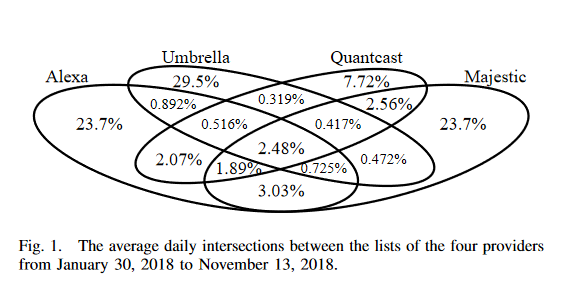 Which ranking site to use?
Pochat, V. L., Van Goethem, T., Tajalizadehkhoob, S., Korczyński, M., & Joosen, W. (2018). Tranco: A research-oriented top sites ranking hardened against manipulation. arXiv preprint arXiv:1806.01156.
RESULTS
Challenges when using metered data to make inferences for finite populations
Which news media outlets to track? – Our experience
 
Past approaches:

Already available lists created by researchers? (Domains shared on Facebook, Guess, 2021)

Top X list by some ranking web site? (TOP 50 Alexa, Cardenal et al., 2019)
Which ranking site to use?
Which Nº to use? 20? 50? 100?
RESULTS
Challenges when using metered data to make inferences for finite populations
Which news media outlets to track? – Our experience
 
Past approaches:

Already available lists created by researchers? (Domains shared on Facebook, Guess, 2021)

Top X list by some ranking web site? (TOP 50 Alexa, Cardenal et al., 2019)

A complete list of all news media outlets? (Germany, Mangold et al., 2021)
RESULTS
Challenges when using metered data to make inferences for finite populations
Which news media outlets to track? – Our experience
 
Past approaches:

Already available lists created by researchers? (Domains shared on Facebook, Guess, 2021)

Top X list by some ranking web site? (TOP 50 Alexa, Cardenal et al., 2019)

A complete list of all news media outlets? (Germany, Mangold et al., 2021)
Not available in our countries
RESULTS
Challenges when using metered data to make inferences for finite populations
Which news media outlets to track? – Our experience
 
Our approach is a combination of all of them:

Step 1: Build a comprehensive list of “all” news media domain outlets in the country
RESULTS
Challenges when using metered data to make inferences for finite populations
Which news media outlets to track? – Our experience
 
Our approach is a combination of all of them:

Step 1: Build a comprehensive list of “all” news media domain outlets in the country
Step 2: Create different lists of most visited news media outlets, using different rankings and numbers: All news outlets, top 200, top 100, top 50, top 20, top 10 * Tranco, Alexa, Cisco, Majestic.
RESULTS
Challenges when using metered data to make inferences for finite populations
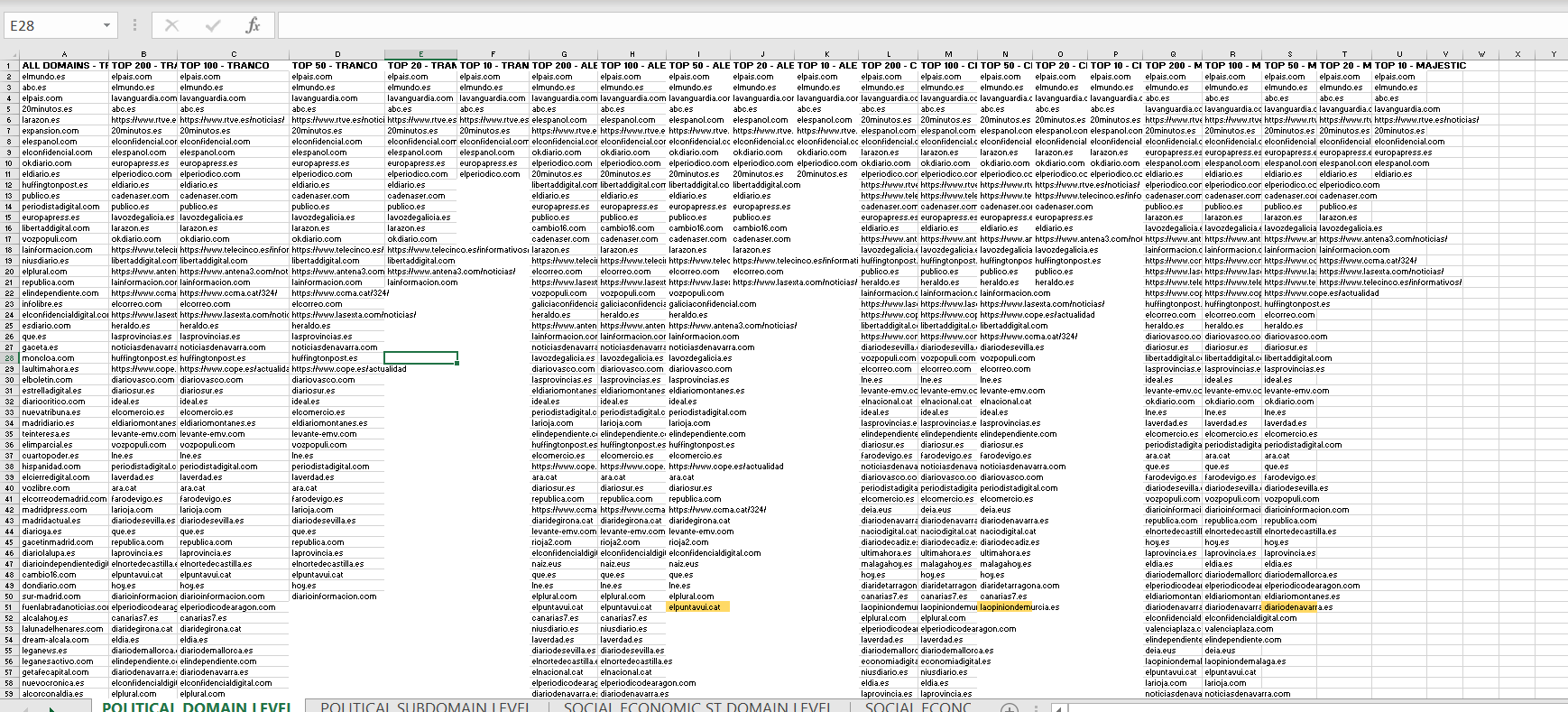 How to create metered data variables
 
Our approach is a combination of all of them:

Step 1: Build a comprehensive list of “all” news media domain outlets in the country
Step 2: Create different lists of most visited news media outlets, using different rankings and numbers
RESULTS
Challenges when using metered data to make inferences for finite populations
But what is political? – Our experience
RESULTS
Challenges when using metered data to make inferences for finite populations
But what is political? – Our experience
 
Everything is political
RESULTS
Challenges when using metered data to make inferences for finite populations
But what is political? – Our experience

Everything is political
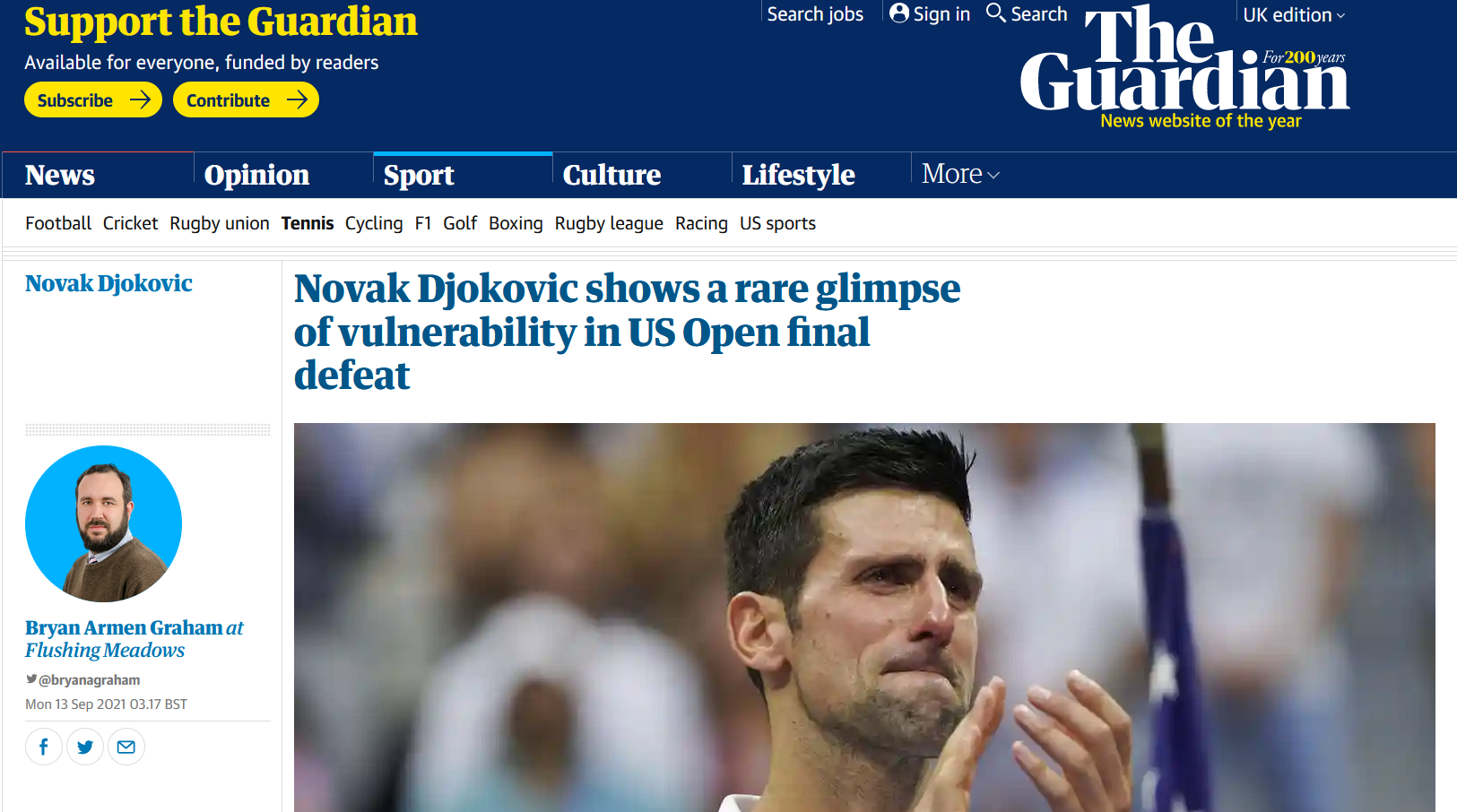 RESULTS
Challenges when using metered data to make inferences for finite populations
But what is political? – Our experience
 
Everything is political
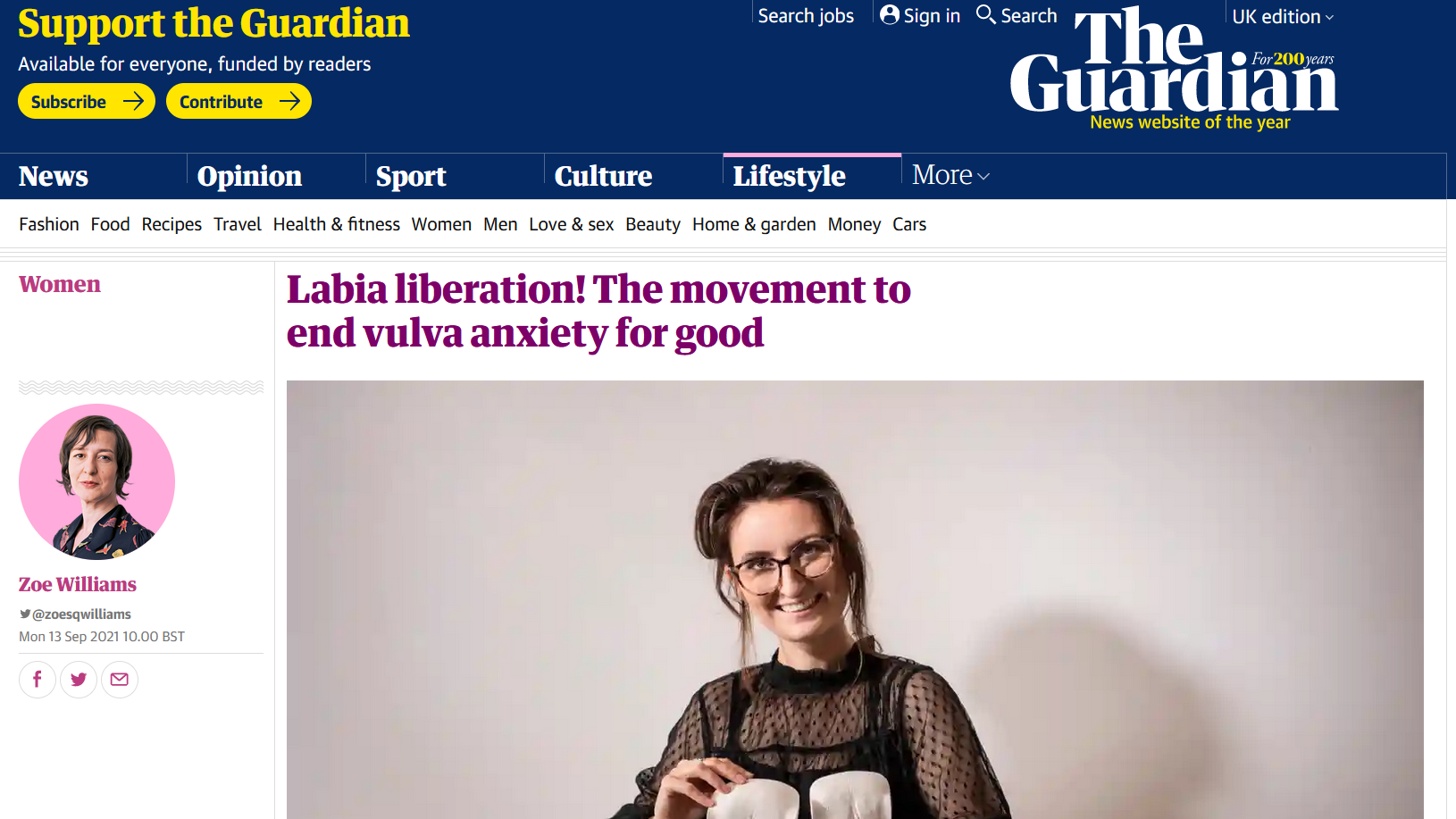 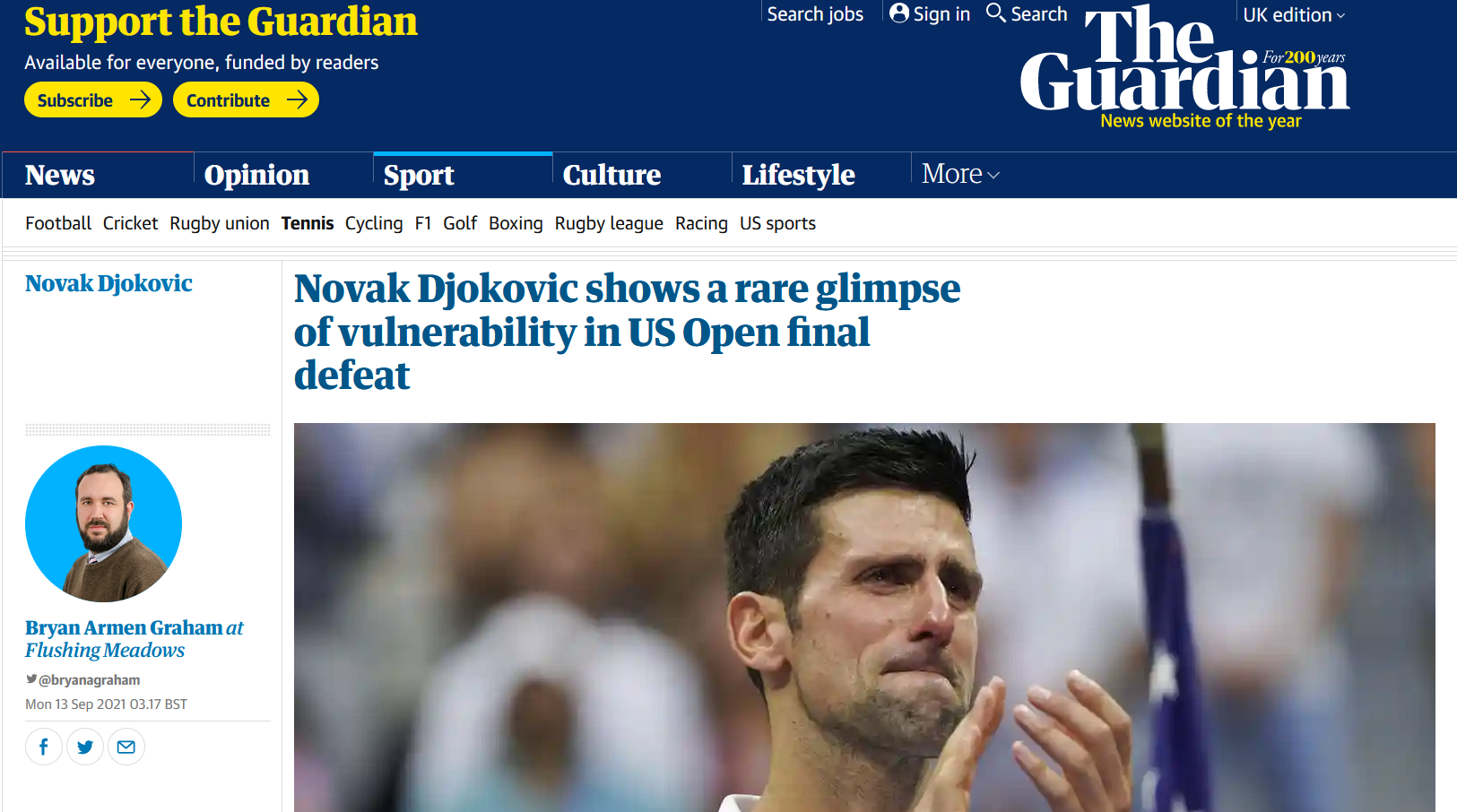 RESULTS
Challenges when using metered data to make inferences for finite populations
But what is political? – Our experience

Everything is political
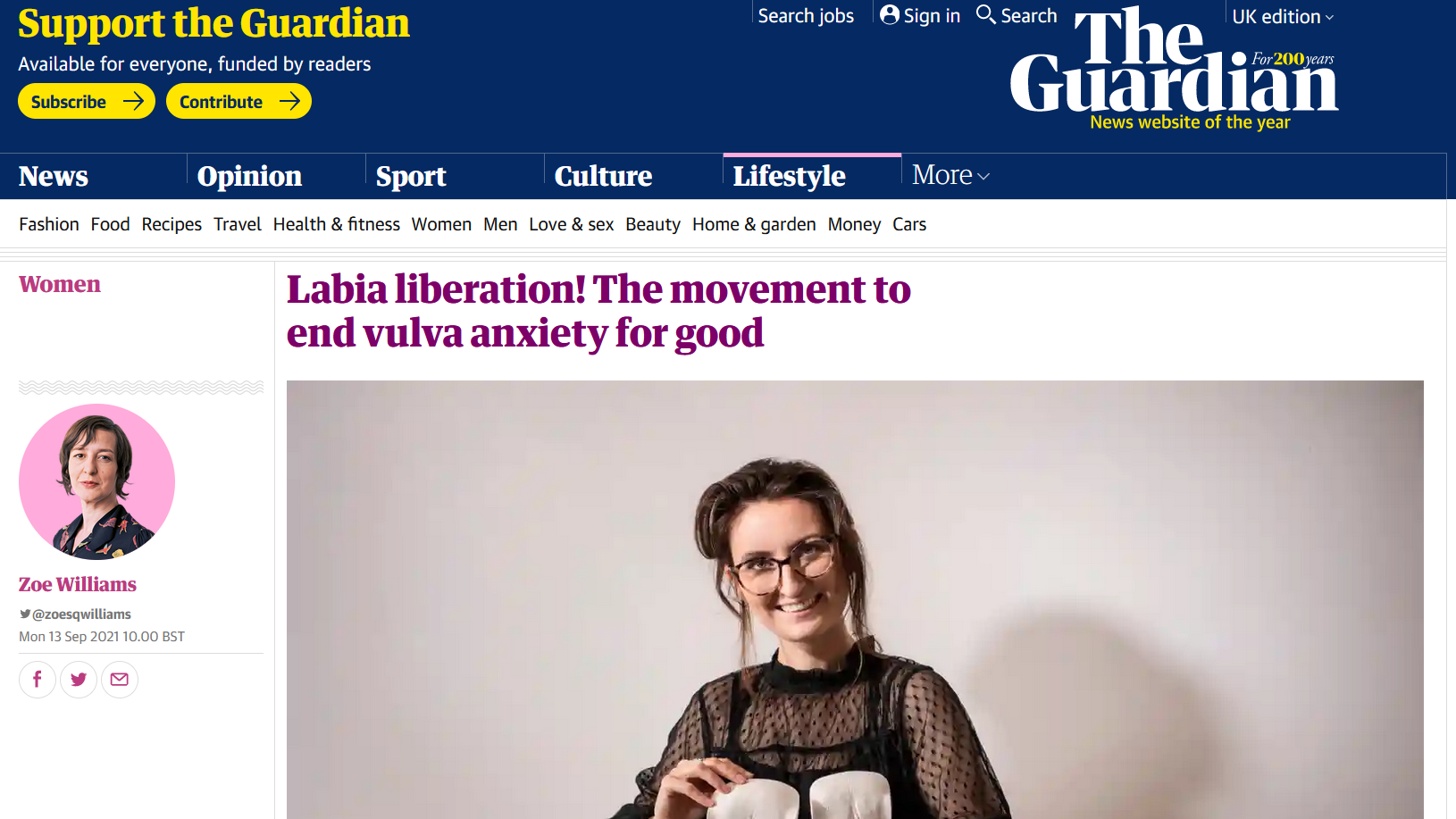 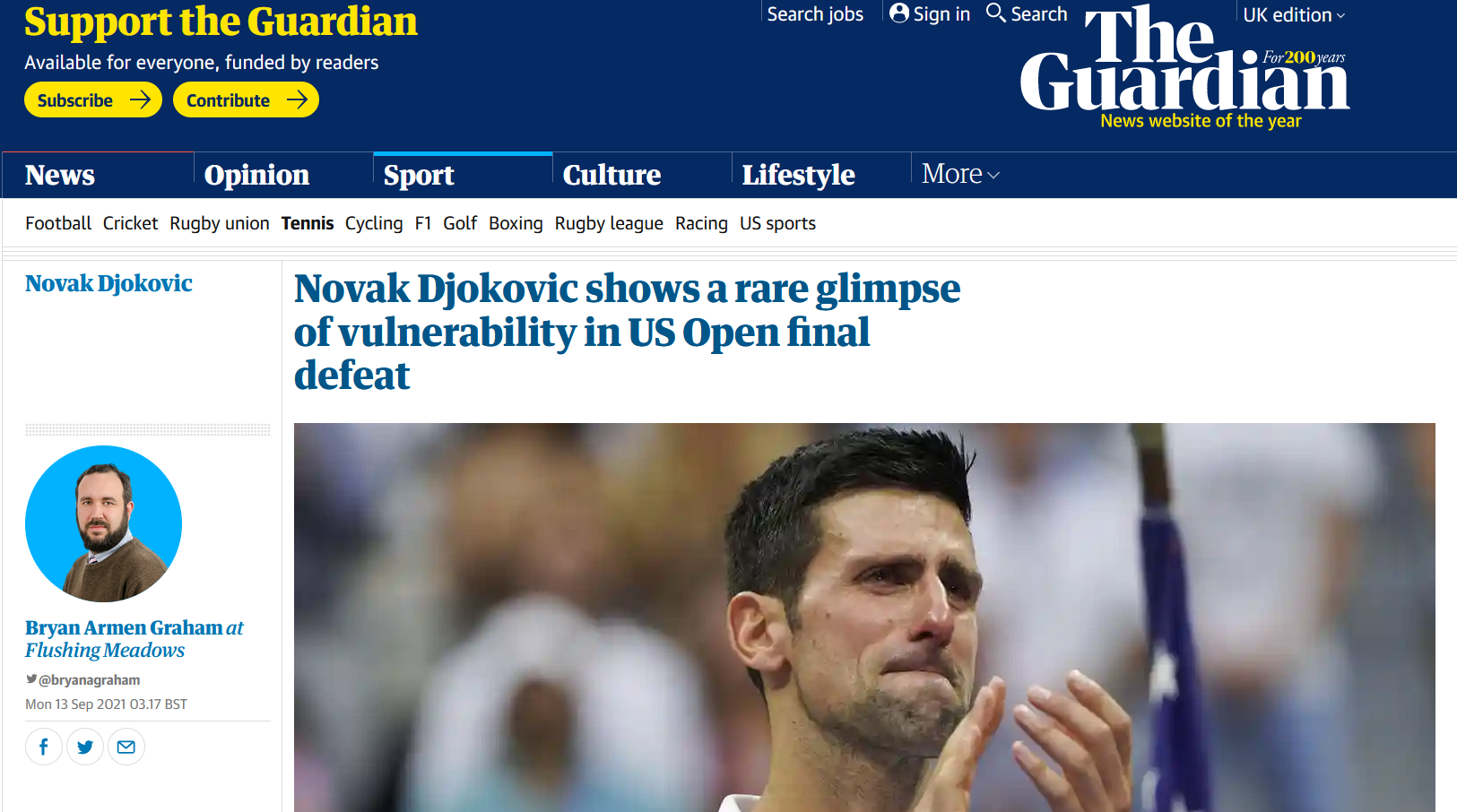 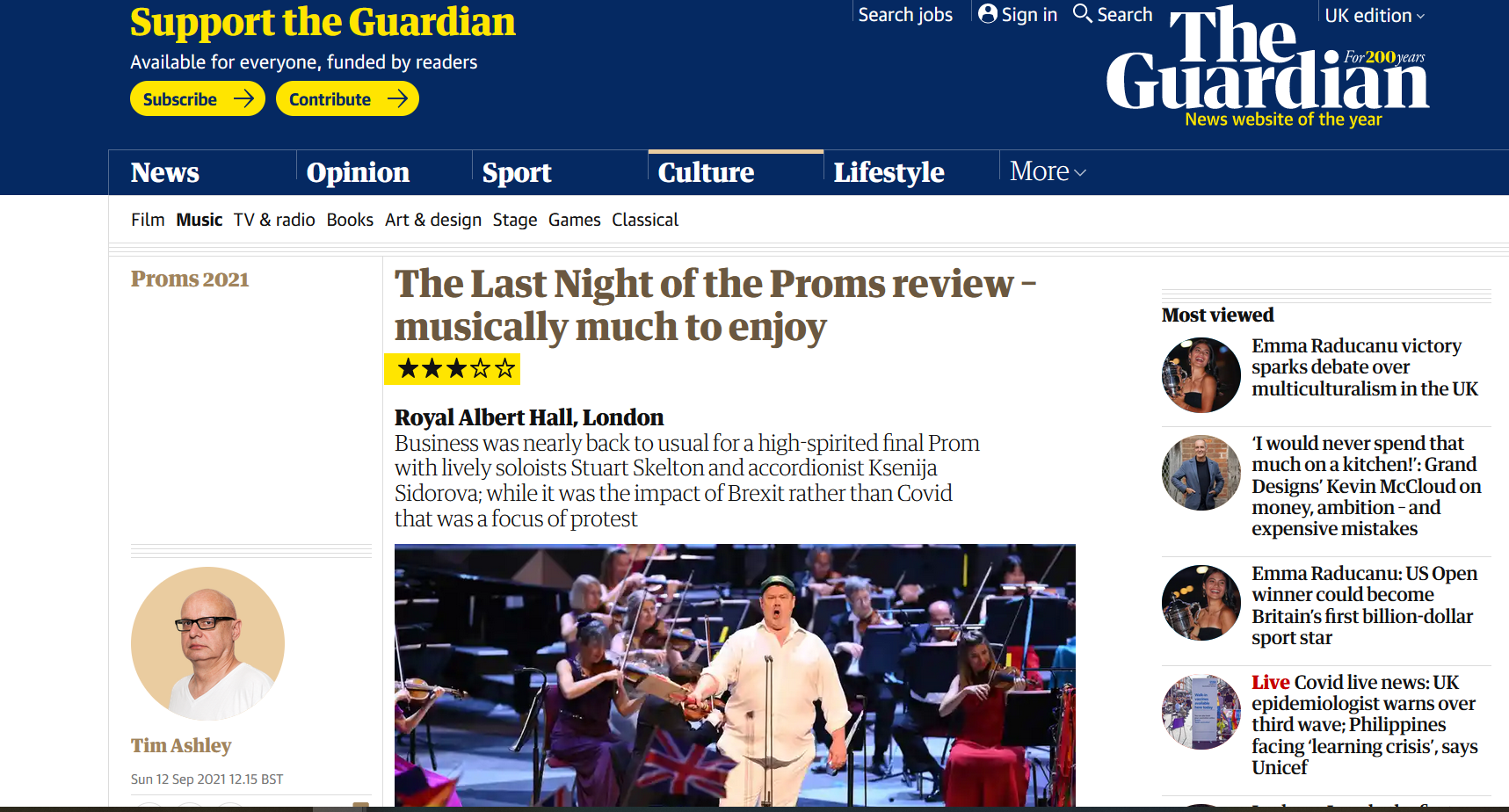 RESULTS
Challenges when using metered data to make inferences for finite populations
But what is political? – Our experience
 
Everything is political

Only some articles are political
RESULTS
Challenges when using metered data to make inferences for finite populations
But what is political? – Our experience

Everything is political

Only some articles are political

Manual selection                                 What criteria to use?

Machine learning selection                           How accurate can it be?
RESULTS
Challenges when using metered data to make inferences for finite populations
But what is political? – Our experience

Everything is political

Only some articles are political

Manual selection                                 What criteria to use?

Machine learning selection                           How accurate can it be?
RESULTS
Challenges when using metered data to make inferences for finite populations
But what is political? – Our experience
 
But what is political?

Everything is political

Only some articles are political

Manual selection                                 What criteria to use?

Machine learning selection                           How accurate can it be?
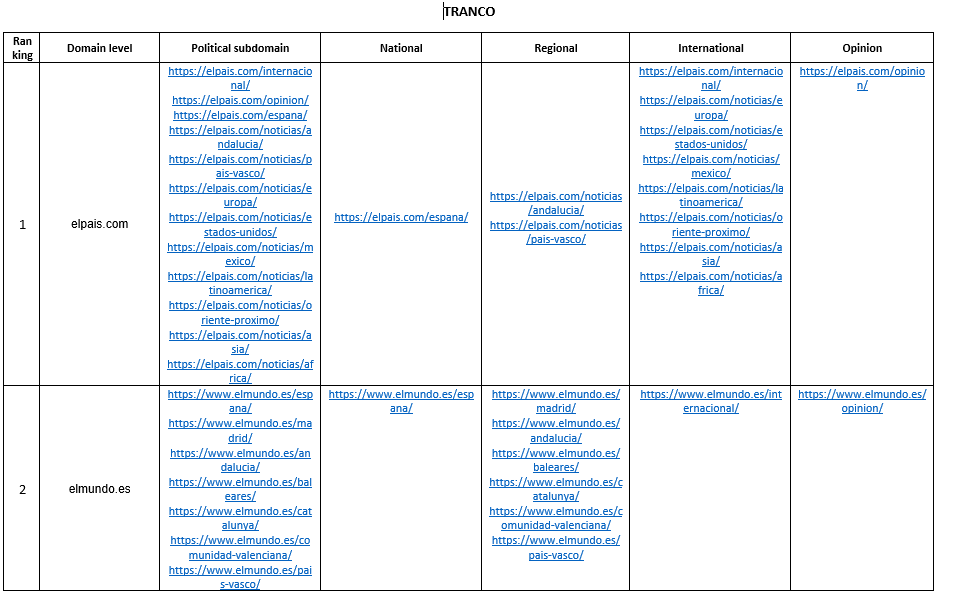 RESULTS
Challenges when using metered data to make inferences for finite populations
But what is political? – Our experience
 
Our approach is a combination of all of them:

Step 1: Build a comprehensive list of “all” news media domain outlets in the country
Step 2: Create different lists of most visited news media outlets, using different rankings and numbers: All news outlets, top 200, top 100, top 50, top 20, top 10 * Tranco, Alexa, Cisco, Alexa.
Step 3: Selecting the political subdomains for each (Top 50) list.
RESULTS
Challenges when using metered data to make inferences for finite populations
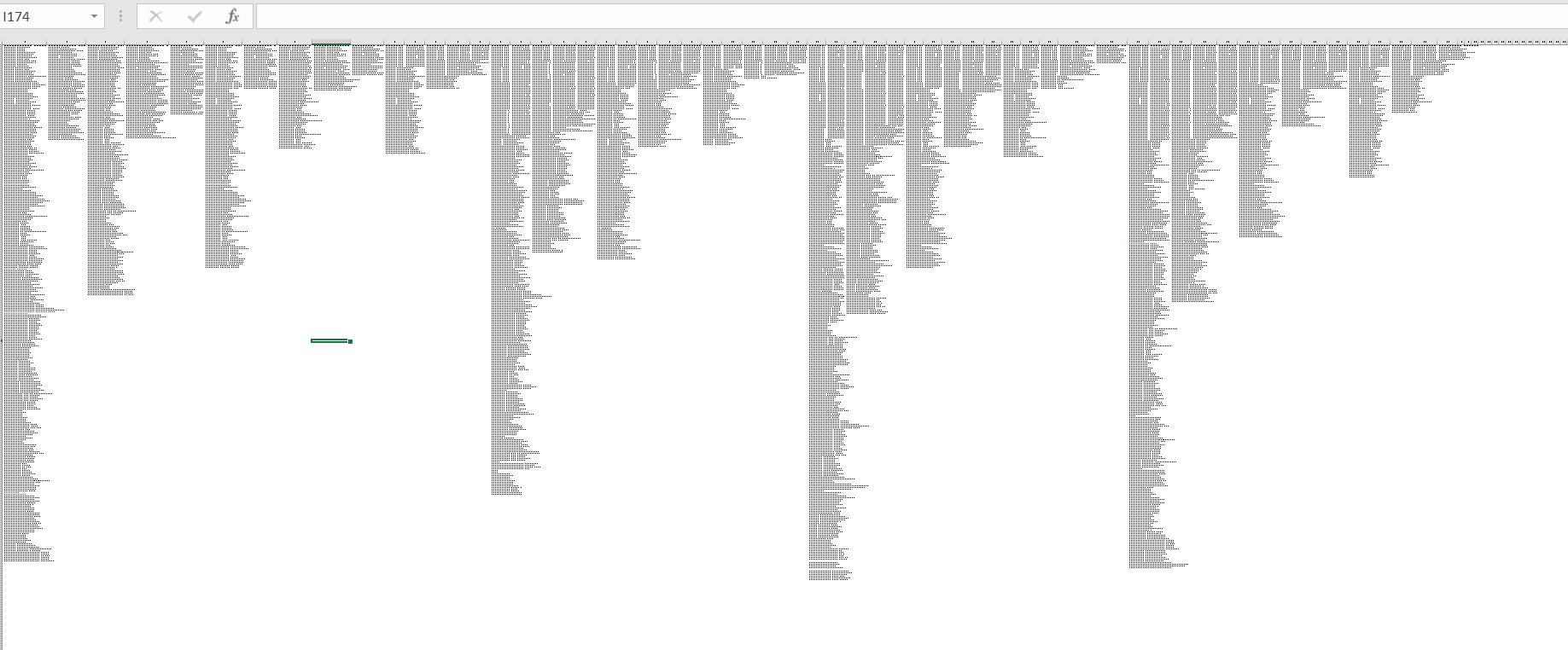 How to create metered data variables – Our experience
 
Our approach is a combination of all of them:

Step 1: Build a comprehensive list of “all” news media domain outlets in the country
Step 2: Create different lists of most visited news media outlets, using different rankings and numbers 
Step 3: Selecting the subdomains for each (Top 50) list.
RESULTS
Challenges when using metered data to make inferences for finite populations
What do we consider as a visit? – Our experience
RESULTS
Challenges when using metered data to make inferences for finite populations
What do we consider as a visit? – Our experience

In general, panel companies consider any visit taking around 1-3 seconds as a visit. They also have their own rules to consider what a new visit is (e.g. refreshing, after a given amount of time, etc.).
RESULTS
Challenges when using metered data to make inferences for finite populations
What do we consider as a visit? – Our experience
 
In general, panel companies consider any visit taking around 1-3 seconds as a visit. They also have their own rules to consider what a new visit is (e.g. refreshing, after a given amount of time, etc.).
Is this too liberal to be considered as a visit
RESULTS
Challenges when using metered data to make inferences for finite populations
What do we consider as a visit? – Our experience
 
In general, panel companies consider any visit taking around 1-3 seconds as a visit. They also have their own rules to consider what a new visit is (e.g. refreshing, after a given amount of time, etc.).

Depending on what we are measuring, we might want to consider alternatives.
RESULTS
Challenges when using metered data to make inferences for finite populations
What do we consider as a visit? – Our experience
 
In general, panel companies consider any visit taking around 1-3 seconds as a visit. They also have their own rules to consider what a new visit is (e.g. refreshing, after a given amount of time, etc.).

Depending on what we are measuring, we might want to consider alternatives.
Do we want to infer if they have read all or part of the article?
RESULTS
Challenges when using metered data to make inferences for finite populations
What do we consider as a visit? – Our experience
 
In general, panel companies consider any visit taking around 1-3 seconds as a visit. They also have their own rules to consider what a new visit is (e.g. refreshing, after a given amount of time, etc.).

Depending on what we are measuring, we might want to consider alternatives.
Do we want to infer if they have read all or part of the article?
How many seconds is that?
RESULTS
Challenges when using metered data to make inferences for finite populations
What do we consider as a visit? – Our experience
 
In general, panel companies consider any visit taking around 1-3 seconds as a visit. They also have their own rules to consider what a new visit is (e.g. refreshing, after a given amount of time, etc.).

Depending on what we are measuring, we might want to consider alternatives.
Do we want to infer if they have read all or part of the article?

Do we want to measure if they were interested enough to open it?
How many seconds is that?
RESULTS
Challenges when using metered data to make inferences for finite populations
What do we consider as a visit? – Our experience
 
In general, panel companies consider any visit taking around 1-3 seconds as a visit. They also have their own rules to consider what a new visit is (e.g. refreshing, after a given amount of time, etc.).

Depending on what we are measuring, we might want to consider alternatives.
Do we want to infer if they have read all or part of the article?

Do we want to measure if they were interested enough to open it?
How many seconds is that?
How do we avoid “false positives”?
RESULTS
Challenges when using metered data to make inferences for finite populations
What do we consider as a visit? – Our experience
 
In general, panel companies consider any visit taking around 1-3 seconds as a visit. They also have their own rules to consider what a new visit is (e.g. refreshing, after a given amount of time, etc.).
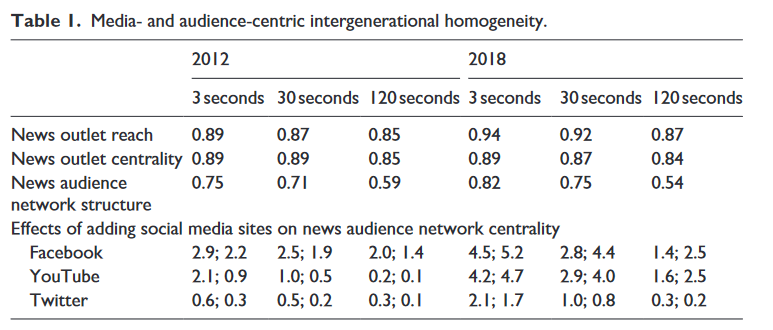 Mangold, F., Stier, S., Breuer, J., & Scharkow, M. (2021). The overstated generational gap in online news use? A consolidated infrastructural perspective. new media & society, 1461444821989972.
RESULTS
Challenges when using metered data to make inferences for finite populations
What do we consider as a visit? – Our experience
 
In general, panel companies consider any visit taking around 1-3 seconds as a visit. They also have their own rules to consider what a new visit is (e.g. refreshing, after a given amount of time, etc.).
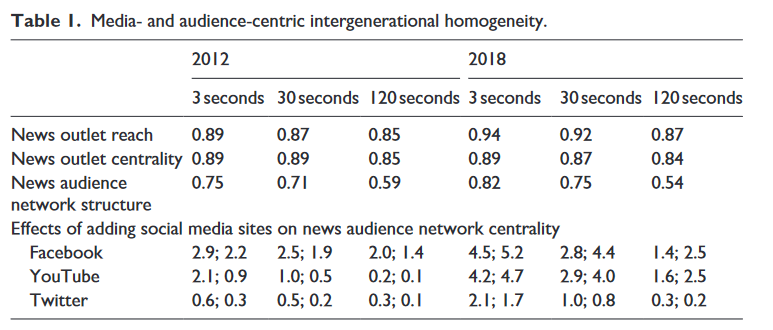 Mangold, F., Stier, S., Breuer, J., & Scharkow, M. (2021). The overstated generational gap in online news use? A consolidated infrastructural perspective. new media & society, 1461444821989972.
RESULTS
Challenges when using metered data to make inferences for finite populations
What do we consider as a visit? – Our experience
 
We measure everything with different approaches:

Netquest criteria: 1 second. New visit after 30 minutes. New visit if refreshed.
Alternative criteria 1: 30 seconds. No new visits after given minutes or refreshing.
Alternative criteria 2: 120 seconds. No new visits after given minutes or refreshing.
RESULTS
Challenges when using metered data to make inferences for finite populations
What time frame to use to compute an average?– Our experience
 
Two main considerations:

How much time do we need to properly measure a “typical” behaviour?

Also, time is money…specially with metered data.
RESULTS
Challenges when using metered data to make inferences for finite populations
What time frame to use to compute an average?– Our experience
 
We measure everything with different time frames:
30 days
15 Days
10 Days
7 Days
3 Days
RESULTS
Challenges when using metered data to make inferences for finite populations
How to create metered data variables
 
Concept: average hours of consumption of online political news
Measure: average time recorded of the visits to online political outlets’ URLs.
RESULTS
Challenges when using metered data to make inferences for finite populations
How to create metered data variables
 
Concept: average hours of consumption of online political news
Measure: average time recorded of the visits to online political outlets’ URLs.

News media outlets: All news outlets & top 200, top 100, top 50, top 20, top 10 * Tranco, Alexa, Cisco, Alexa
Political: All URLs, Specific subdomains
Visit: Netquest criteria, Alternative criteria 1, Alternative Criteria 2
Time frame: 30, 15, 10, 7, 3 days
RESULTS
Challenges when using metered data to make inferences for finite populations
How to create metered data variables
 
Concept: average hours of consumption of online political news
Measure: average time recorded of the visits to online political outlets’ URLs.

News media outlets: All news outlets & top 200, top 100, top 50, top 20, top 10 * Tranco, Alexa, Cisco, Alexa
Political: All URLs, Specific subdomains
Visit: Netquest criteria, Alternative criteria 1, Alternative Criteria 2
Time frame: 30, 15, 10, 7, 3 days
What was supposed to be 1 variable now can be computed in 540 different ways!
RESULTS
Challenges when using metered data to make inferences for finite populations
A multiverse of measurement instruments – Our approach
 
What was supposed to be 1 variable now can be computed in 540 different ways!
RESULTS
Challenges when using metered data to make inferences for finite populations
A multiverse of measurement instruments – Our approach
 
What was supposed to be 1 variable now can be computed in 540 different ways!

We are used to measure questions with one or few questions…
RESULTS
Challenges when using metered data to make inferences for finite populations
A multiverse of measurement instruments – Our approach
 
What was supposed to be 1 variable now can be computed in 540 different ways!

We are used to measure questions with one or few questions…
…but why constraining ourselves when using Big Data?
RESULTS
Challenges when using metered data to make inferences for finite populations
A multiverse of measurement instruments – Our approach
 
What was supposed to be 1 variable now can be computed in 540 different ways!

We are used to measure questions with one or few questions…
…but why constraining ourselves when using Big Data?
We do not know which combination of specifications is better
Why not testing the robustness of our analyses?
RESULTS
Challenges when using metered data to make inferences for finite populations
How to identify and deal with device & browser undercoverage?
RESULTS
Challenges when using metered data to make inferences for finite populations
How to identify and deal with device & browser undercoverage?
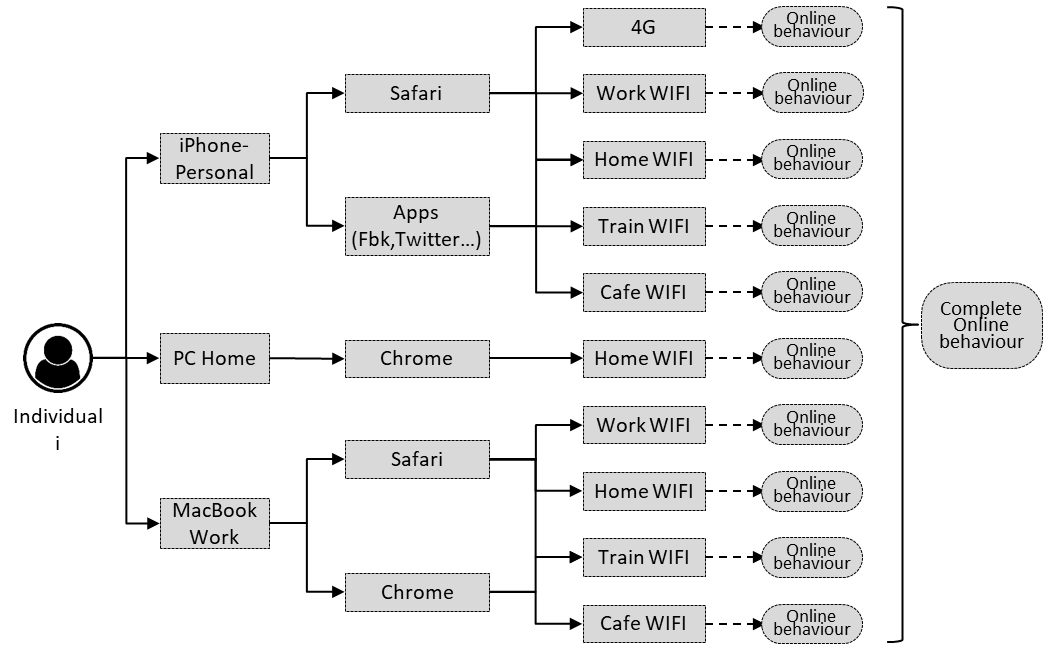 RESULTS
Challenges when using metered data to make inferences for finite populations
How to identify and deal with device & browser undercoverage?
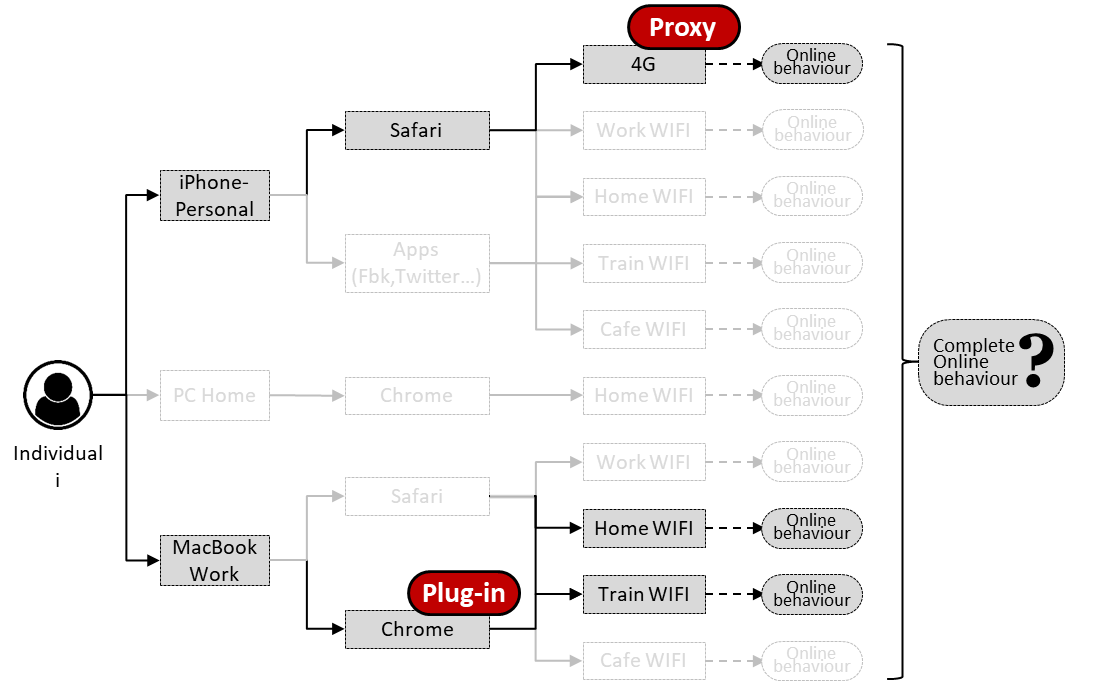 RESULTS
Challenges when using metered data to make inferences for finite populations
How to identify and deal with device & browser undercoverage?
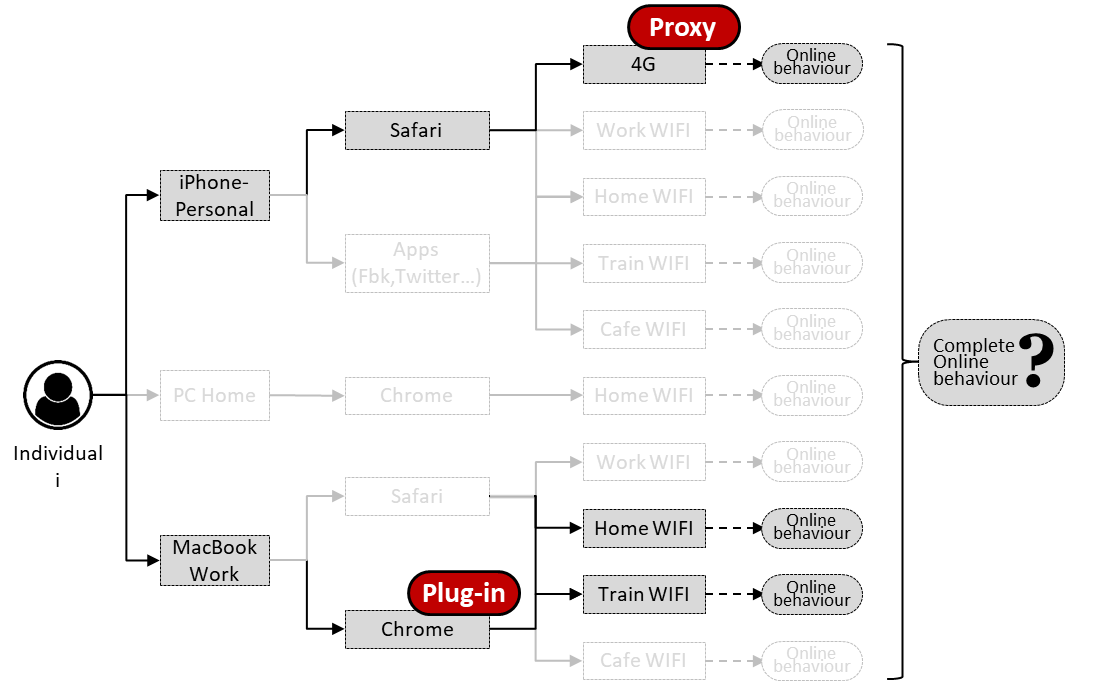 Undercoverage can prevent tracking the complete online behaviour.
Different levels:
Device: at least one device used by a participant is not tracked
Browser: at least one web-browser used by a participant is not tracked 
In-app: the behaviours happening inside apps are not tracked.
Network: at least one network from which a participant connect to the Internet is not tracked
RESULTS
Challenges when using metered data to make inferences for finite populations
How to identify and deal with device & browser undercoverage?
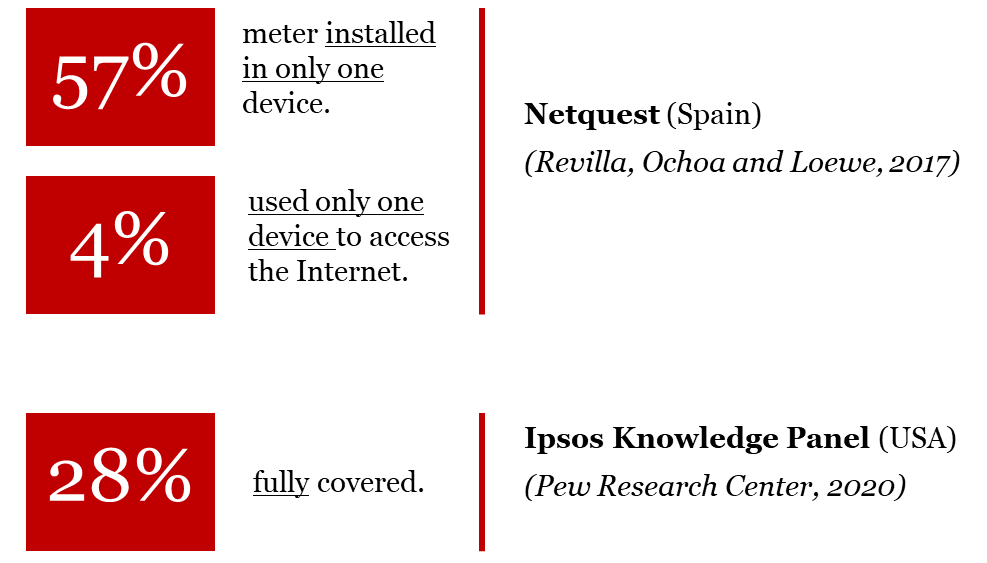 RESULTS
Practical recommendations
How to identify and deal with device & browser undercoverage?
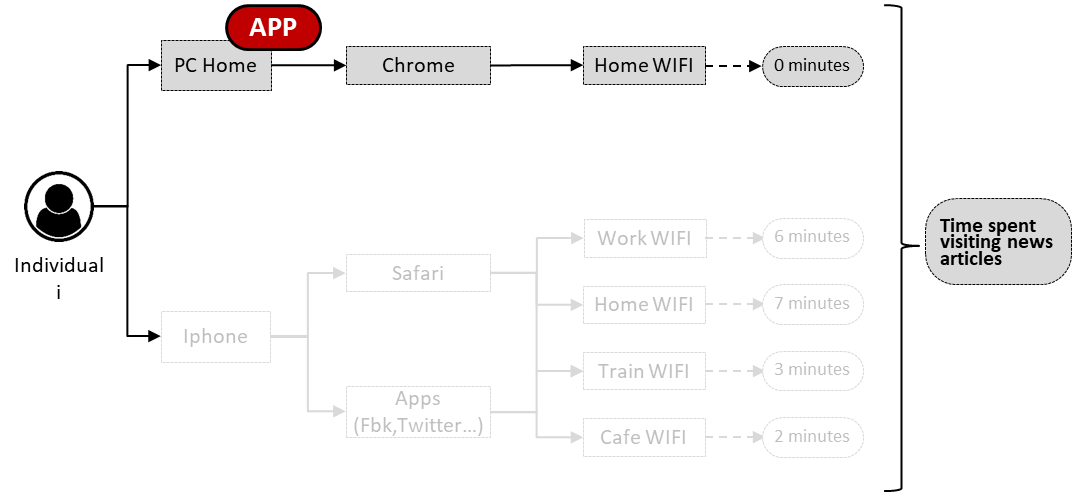 RESULTS
Practical recommendations
How to identify and deal with device & browser undercoverage?
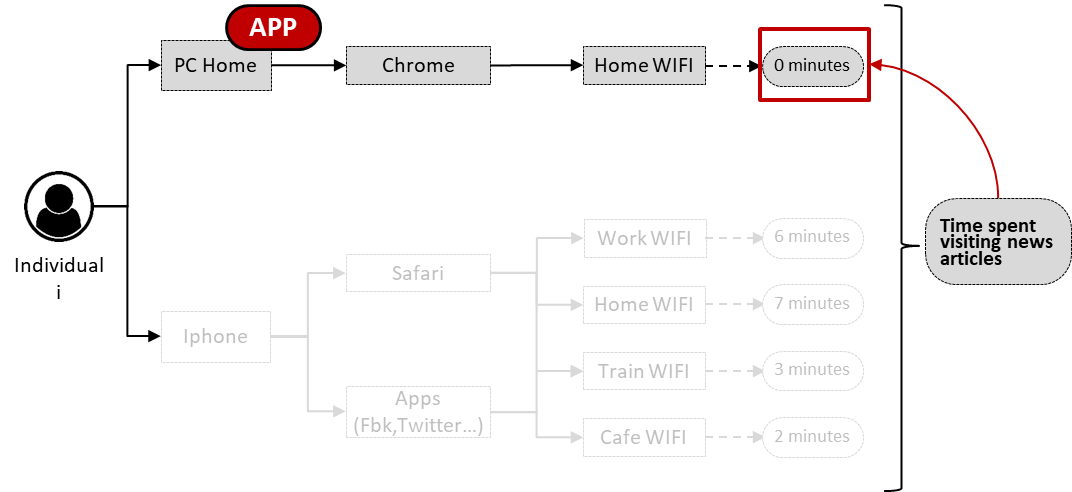 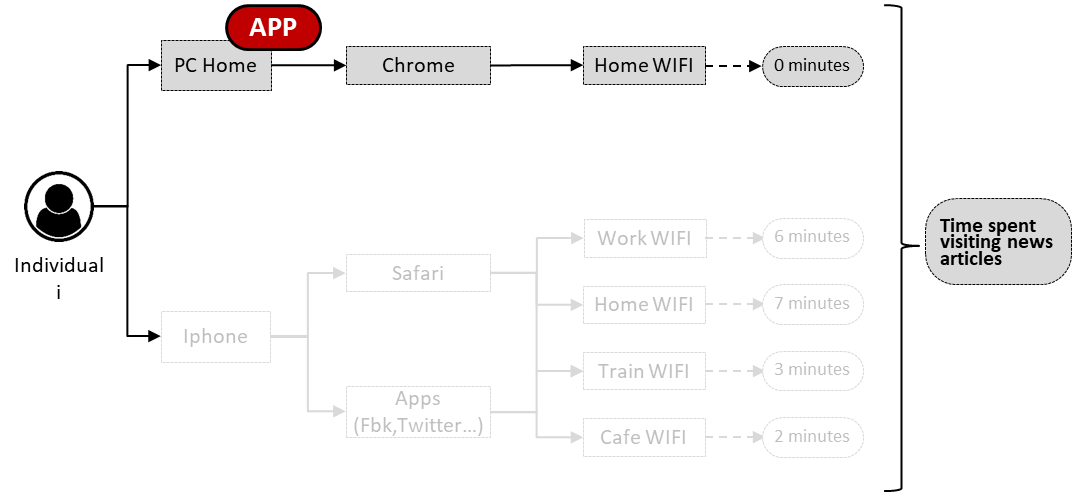 RESULTS
Practical recommendations
How to identify and deal with device & browser undercoverage?
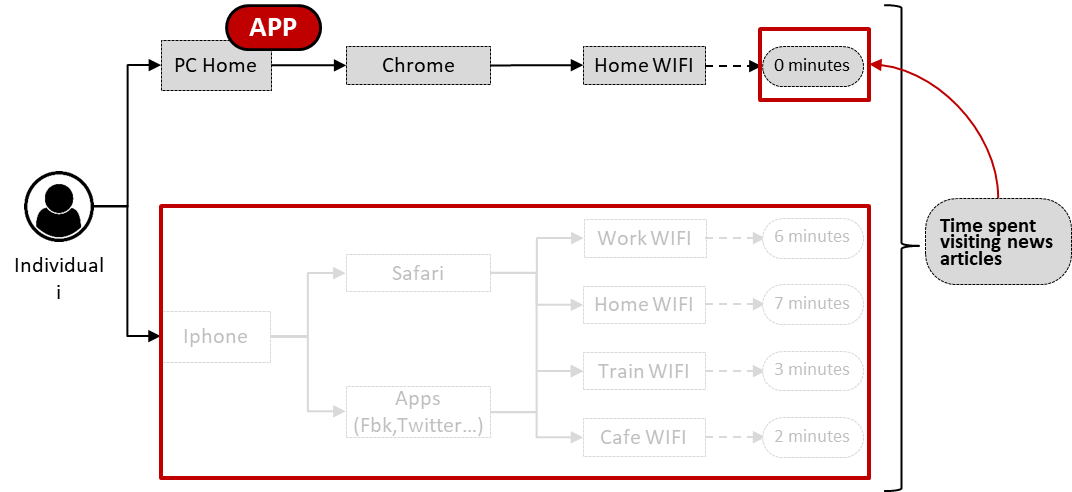 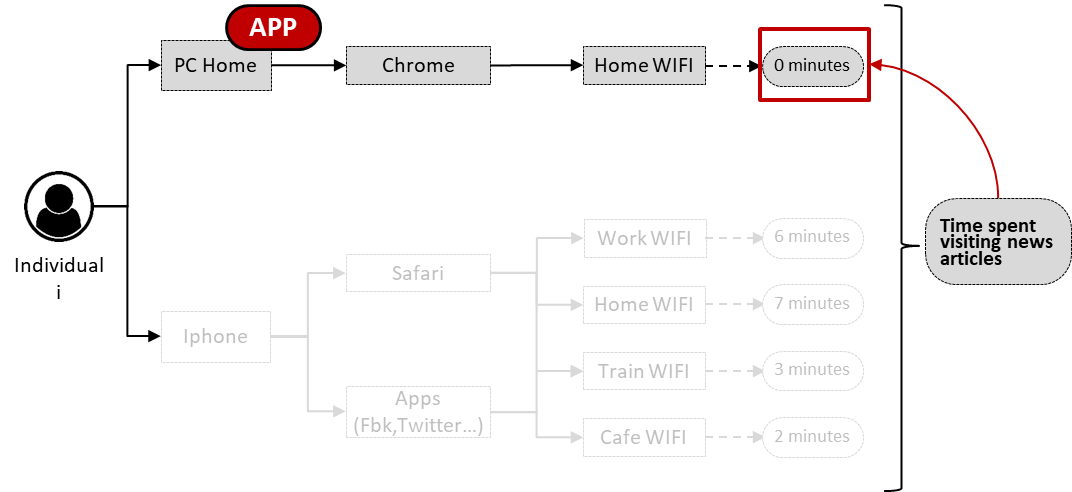 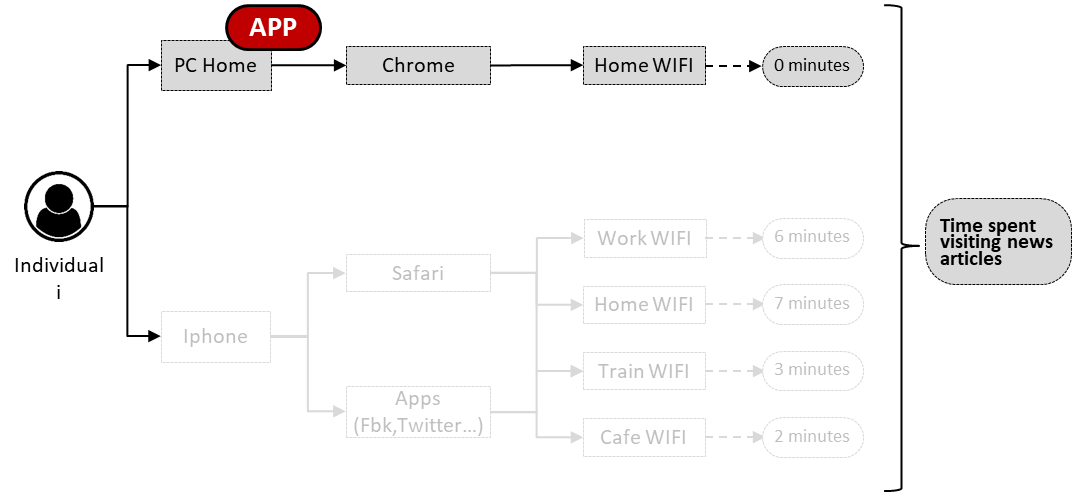 RESULTS
Practical recommendations
How to identify and deal with device & browser undercoverage?
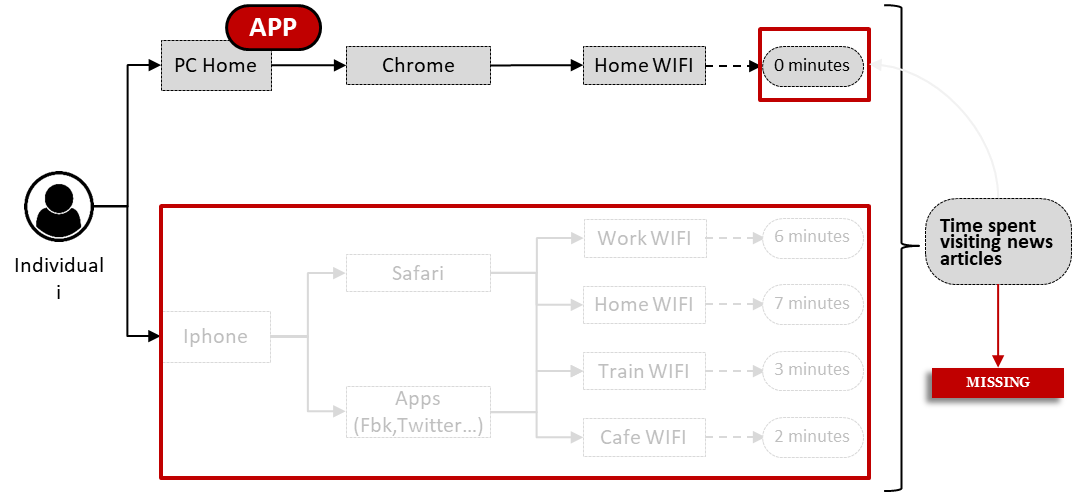 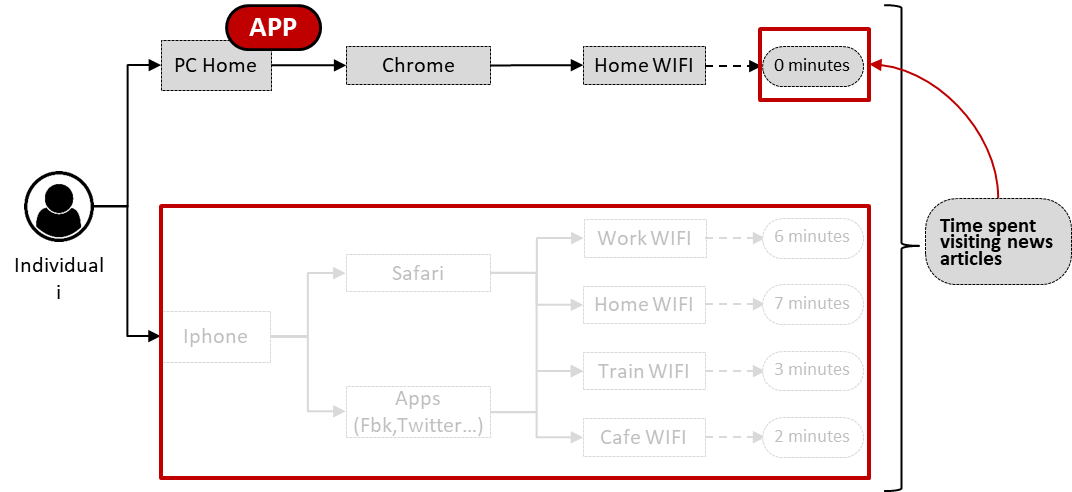 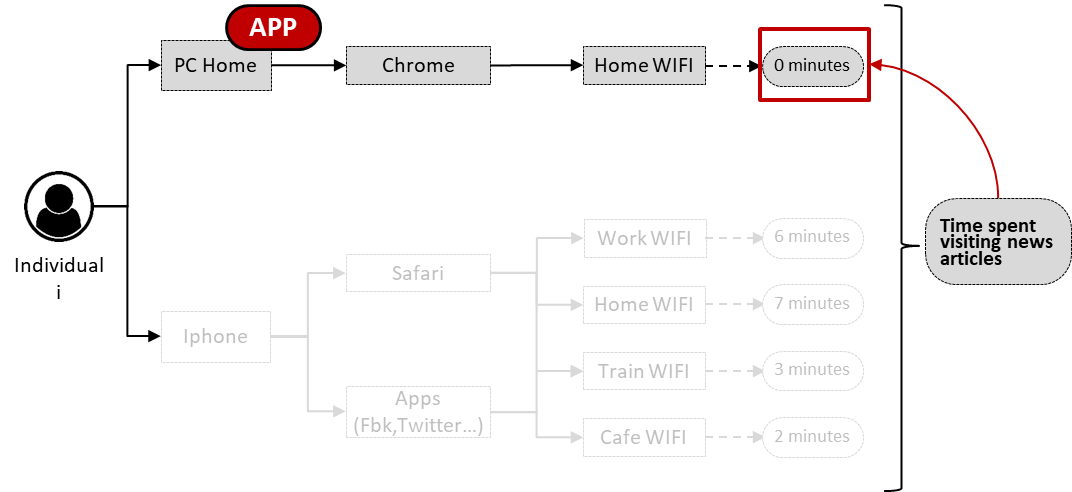 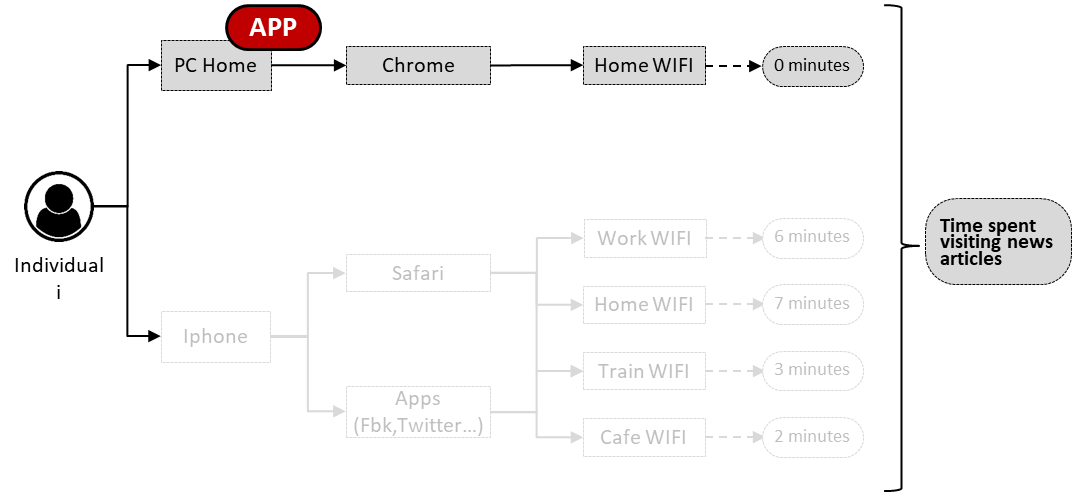 RESULTS
Challenges when using metered data to make inferences for finite populations
Identifying undercoverage – Our approach
 
Combining survey & paradata
RESULTS
Challenges when using metered data to make inferences for finite populations
Identifying undercoverage – Our approach
 
Combining survey & paradata
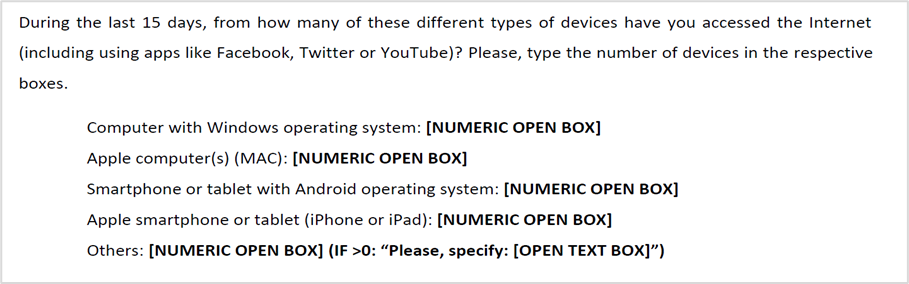 RESULTS
Challenges when using metered data to make inferences for finite populations
Identifying undercoverage – Our approach
 
Combining survey & paradata
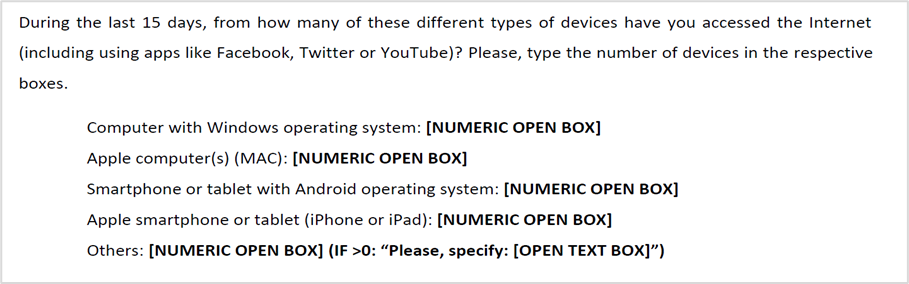 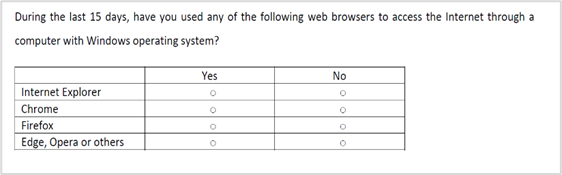 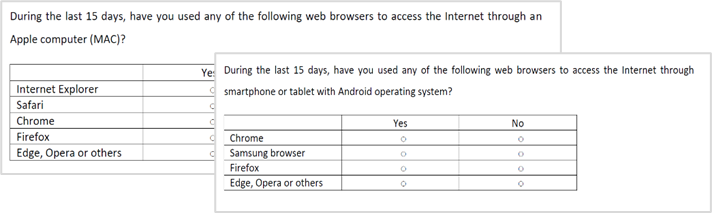 RESULTS
Challenges when using metered data to make inferences for finite populations
Identifying undercoverage – Our approach
 
Combining survey & paradata
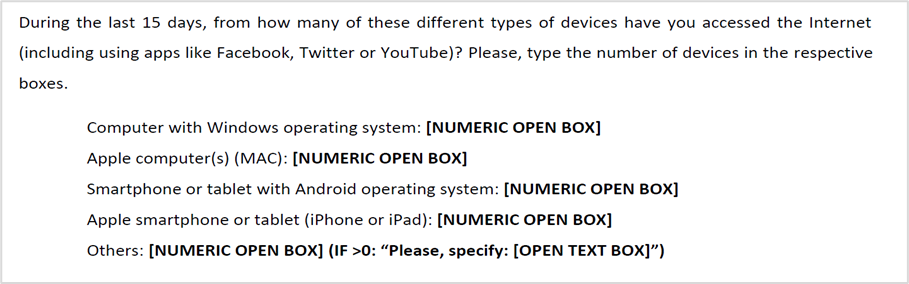 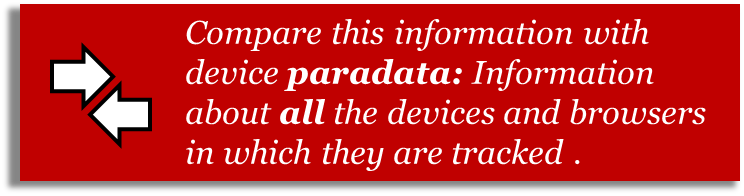 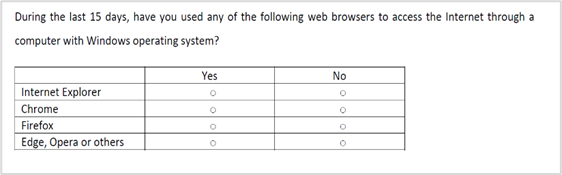 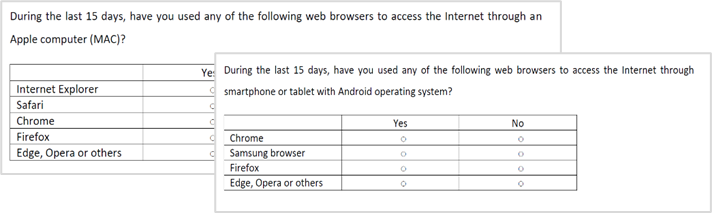 RESULTS
Challenges when using metered data to make inferences for finite populations
Identifying undercoverage – Our approach
 
Combining survey & paradata

We can compute the proportion of people being undercovered, and how.

We can be transparent reporting it, and explore how this might be affecting our analyses.
RESULTS
Practical recommendations
Deal with undercoverage – Our approach
RESULTS
Practical recommendations
Deal with undercoverage – Our approach
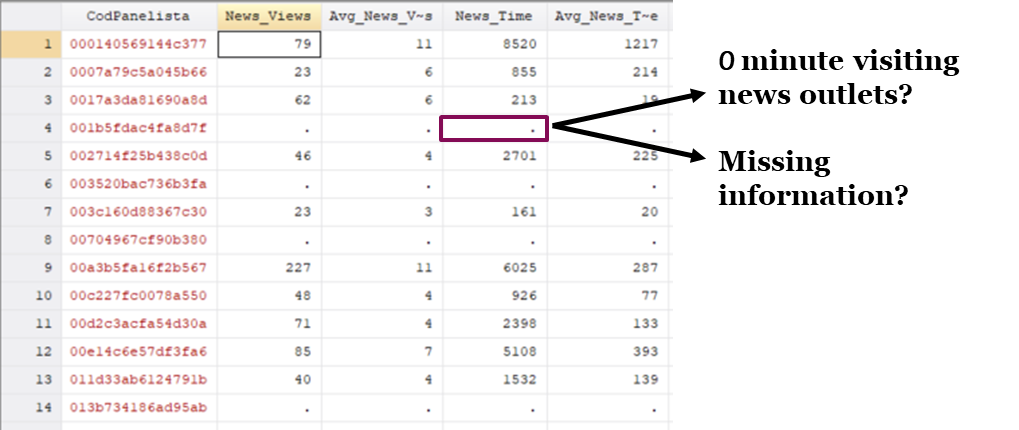 RESULTS
Practical recommendations
Deal with undercoverage – Our approach

For those completely covered, we can be quite certain that a lack of behaviour should be considered as 0.

For those partially undercovered, it is still not clear what to do
RESULTS
Practical recommendations
Deal with undercoverage – Our approach

For those completely covered, we can be quite certain that a lack of behaviour should be considered as 0.

For those partially undercovered, it is still not clear what to do
We need more data
RESULTS
Practical recommendations
Deal with undercoverage – Our approach
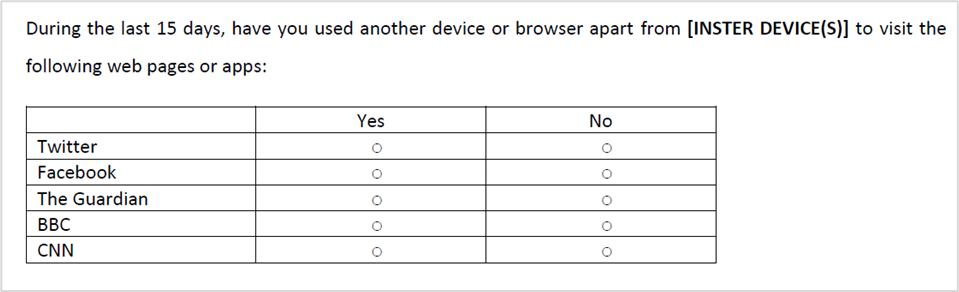 RESULTS
Practical recommendations
Deal with undercoverage – Our approach
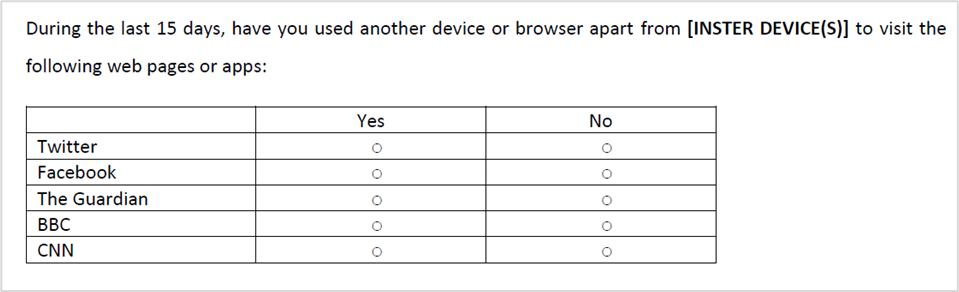 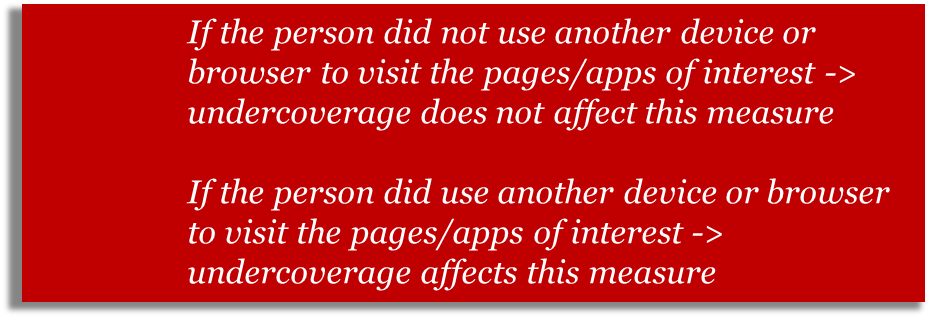 RESULTS
Practical recommendations
Deal with undercoverage – Our approach
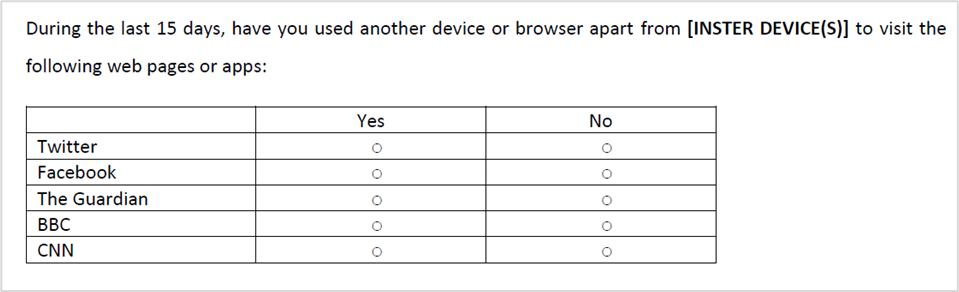 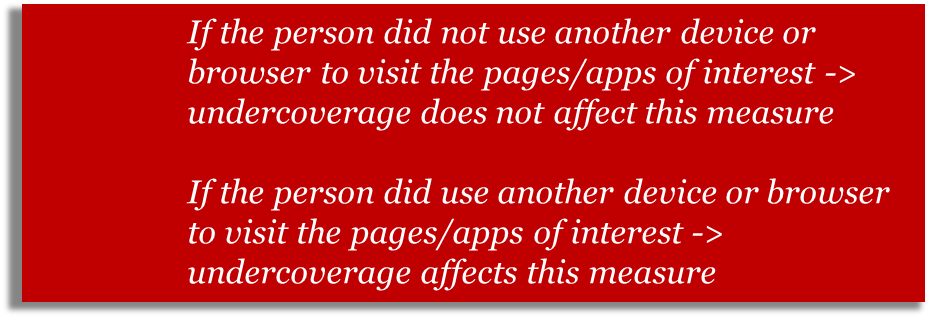 Most likely cannot be done for every web page/app of interest
CONCLUSIONS
Take-home messages
Using metered data is complex and many decisions must be taken.
Reporting these decisions and conducting robustness checks is necessary.
More empirical research is needed.
This framework can help on all these aspects.
Thanks!
Questions?
Oriol J. Bosch
ORIOL J. BOSCH | THE LONDON SCHOOL OF ECONOMICS / RECSM-UPF
            o.bosch-jover@lse.ac.uk 
            orioljbosch
             https://orioljbosch.com/
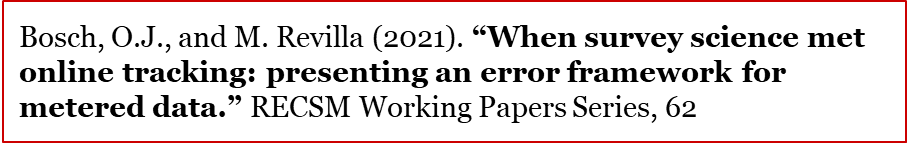 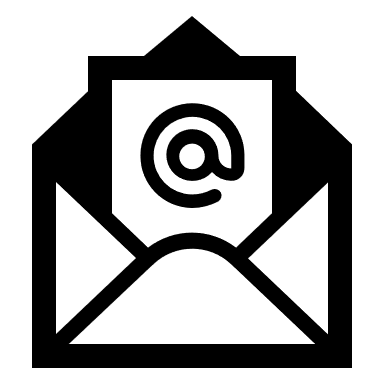 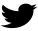 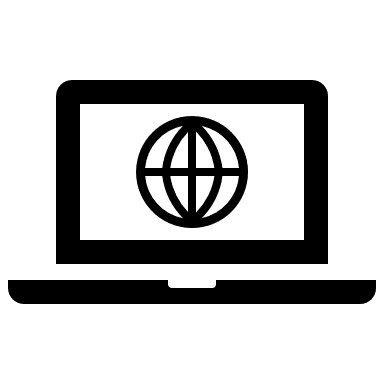 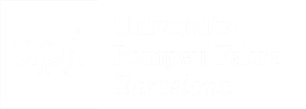 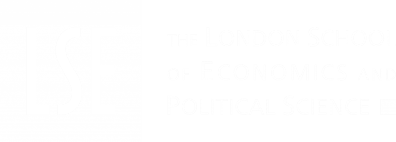 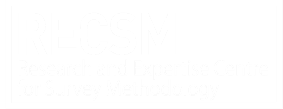 This project has received funding from the European Research Council (ERC) under the European Union’s Horizon 2020 research and innovation programme (grant agreement No849165), PI: Melanie Revilla